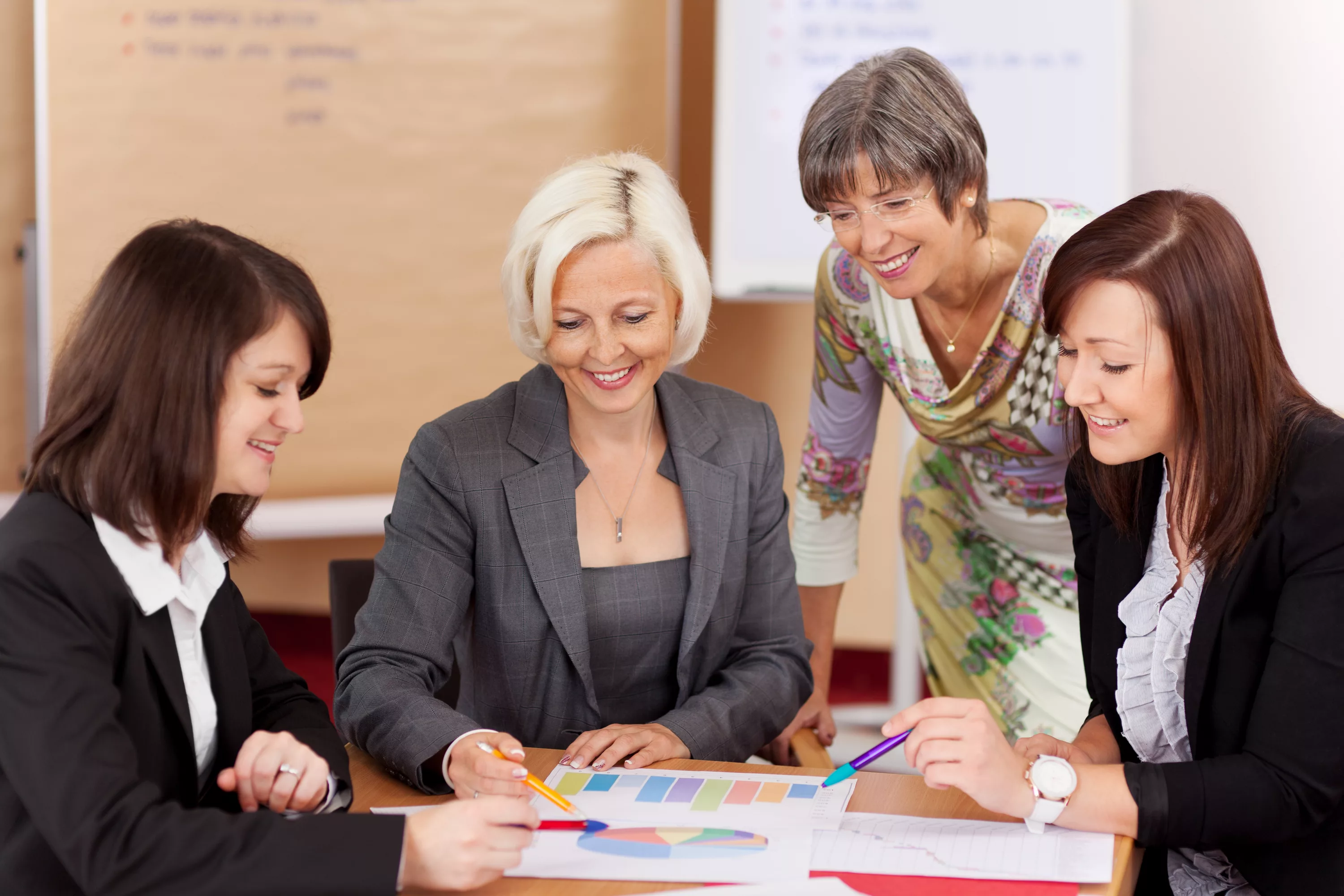 Индивидуальный образовательный маршрут профессионального развития
ИЗ УКАЗА ПРЕЗИДЕНТА РФ
от 7 мая 2018 года №204
Обеспечение глобальной  конкурентоспособности российского  образования,	вхождение Российской  Федерации в число 10 ведущих стран мира по  качеству общего образования


Воспитание гармонично развитой и социально  ответственной личности на основе духовно- нравственных ценностей народов Российской  Федерации, исторических и национально-культурных традиций
НОРМАТИВНО-ПРАВОВЫЕ ДОКУМЕНТЫ
.
Федеральный закон от 29 декабря 2012 г. № 273-ФЗ
«Об образовании в Российской Федерации»
Федеральный закон от 03 июля 2016 г. №238-ФЗ
«О независимой оценке квалификации»
Приказ Министерства труда и социальной защиты РФ от 18 октября 2013 г. № 544н «Об  утверждении профессионального стандарта «Педагог (педагогическая деятельность в  сфере дошкольного, начального общего, основного общего, среднего общего  образования) (воспитатель, учитель)»
ИНДИВИДУАЛЬНЫЙ ОБРАЗОВАТЕЛЬНЫЙМАРШРУТ
Е.А. Александрова, Н.Б. Крылова, А.Н. Тубельский и др. определяют  индивидуальный образовательный маршрут как разработанную педагогом  совместно с тьютором программу собственной образовательной  деятельности, в которой отражаются понимание им целей и ценностей  общества, образования в целом и собственного образования, предметной  направленности образовательных интересов и необходимость сочетания их  с потребностями общества, результаты свободного выбора содержания и  форм образования, соответствующих его индивидуальному стилю учения и  общения, вариантов презентации продуктов образовательной деятельности
ИНДИВИДУАЛЬНЫЙ ОБРАЗОВАТЕЛЬНЫЙМАРШРУТ
М.В. Давыдова считает, что индивидуальный образовательный маршрут -  это целенаправленно проектируемая дифференцированная образовательная  программа,обеспечивающая обучающемуся позиции субъекта выбора,  разработки и реализации образовательной программы при осуществлении  поддержки его самоопределения и самореализации.
В исследованиях В.В. Николиной, индивидуальный образовательный  маршрут представлен как способ организации учебной деятельности  обучающихся в соответствии с индивидуальным запросом, интересами и  желаниями, социальным заказом
ИНДИВИДУАЛЬНЫЙ ОБРАЗОВАТЕЛЬНЫЙМАРШРУТ
Индивидуальный образовательный маршрут, как  утверждают исследователи М.А. Кунаш, М.И. Лукьянова,  С.В. Маркова, является интегрированной моделью  образовательного движения обучающегося, то есть при  проектировании маршрут представляет собой  нормативный документ, отражающий путь личностного  становления при освоении различных учебных программ
ИНДИВИДУАЛЬНЫЙ ОБРАЗОВАТЕЛЬНЫЙМАРШРУТ
Индивидуальный образовательный маршрут (далее - ИОМ)  педагогического работника — структурированная программа действий  по саморазвитию, составленная с учетом результатов  профессиональной диагностики, самоанализа, личных предпочтений,  реализуемая с целью достижения профессиональных компетенций.
ИОМ - план действий, содержащий контрольные точки с  предполагаемым диапазоном времени, описание ожидаемых  результатов и используемых ресурсов
ЭТАПЫ ПРОФЕССИОНАЛЬНОГО РАЗВИТИЯ В  МЕЖКУРСОВОЙ ПЕРИОД
Диагностика, самоанализ, самоопределение  (выявление дефицитов и профицитов, зон развития)
01
Составление индивидуального образовательного маршрута  профессионального развития
02
Реализация индивидуального образовательного маршрута
03
Индивидуальная траектория  (самоанализ и самооценка уровня педагога)
04
ИНТЕНСИВ «Я УЧИТЕЛЬ»
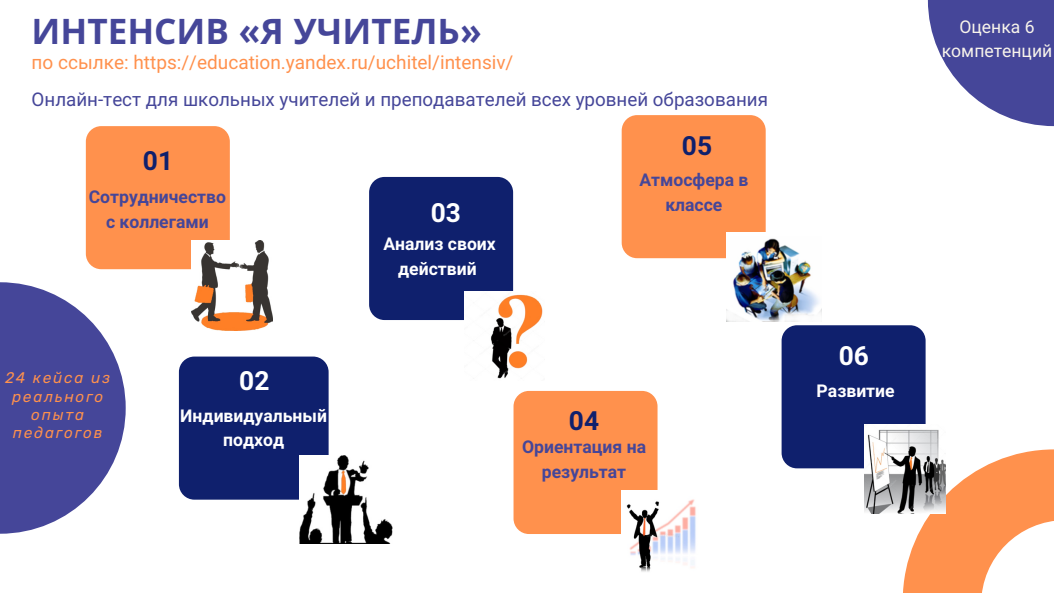 по ссылке: https://education.yandex.ru/uchitel/intensiv/
Онлайн-тест для школьных учителей и преподавателей всех уровней образования
05
Атмосфера в  классе
01
Сотрудничество  с коллегами
03
Анализ своих  действий
06
Развитие
02
Индивидуальный  подход
24	кейса	из  реального
опыта
педагогов
04
Ориентация на
результат
ИНТЕНСИВ «Я УЧИТЕЛЬ»
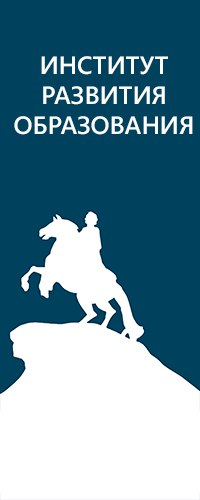 Онлайн-тест для школьных учителей и преподавателей всех уровней образования
Демоверсии тестов по профессиональным компетенциям педагога
Воспитатели ДОУ
Начальная школа
Математика
Русский язык и литература
Английский язык
История и обществознание
https://irospb.ru/att-test
Препятствие становится путем
В наших силах не только добиваться успеха вопреки обстоятельствам, но превращать проблемы в возможности так, чтобы препятствие само стало частью пути.

                     Райан  Холидей
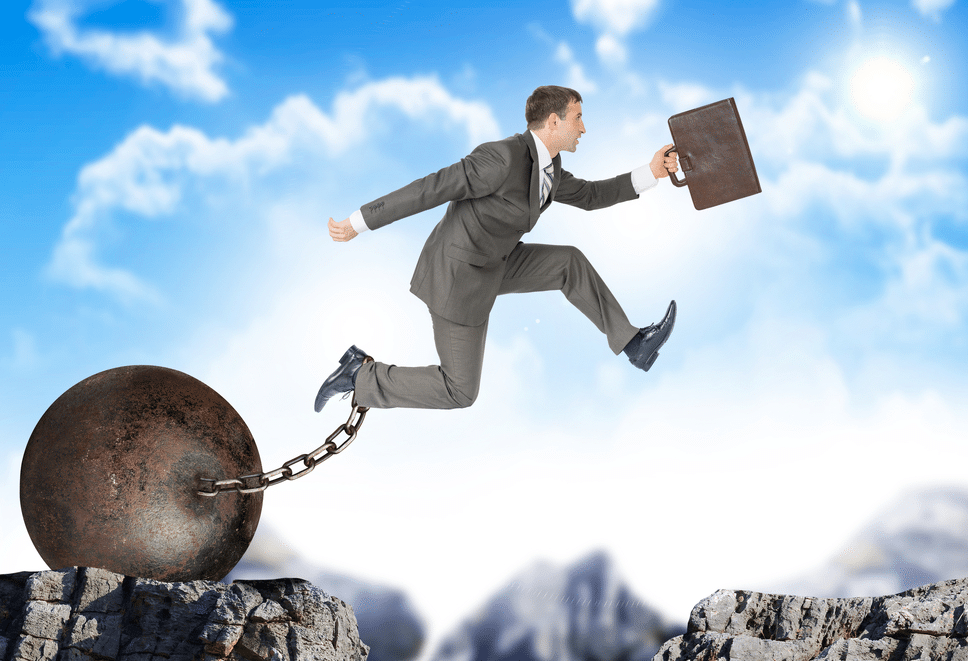 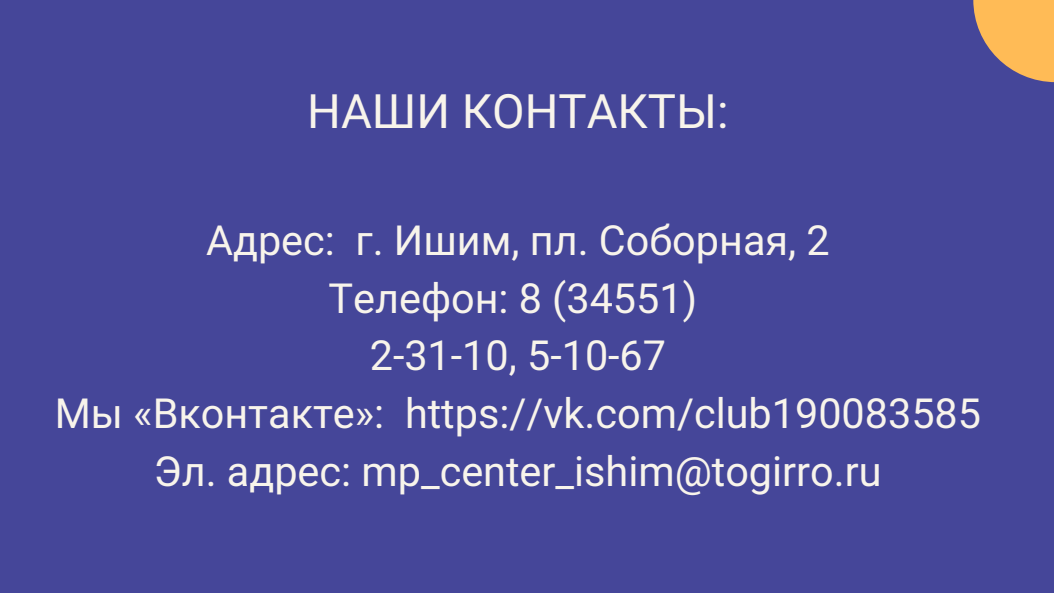 НАШИ КОНТАКТЫ:
Адрес:	г. Ишим, пл. Соборная, 2  Телефон: 8 (34551)
2-31-10, 5-10-67
Мы «Вконтакте»:	https://vk.com/club190083585  Эл. адрес: mp_center_ishim@togirro.ru